Министерство образования Республики Мордовия
Портфолио
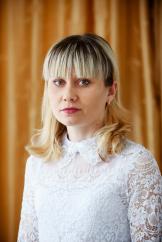 Вазакиной 
Натальи Владимировны,

воспитателя МАДОУ
«Детский сад №18» 
г. о. Саранск
Портфолио 
Вазакиной Натальи Владимировны
Дата  рождения:  18. 06. 1983 г.
Профессиональное образование: 2005 г., МГПИ им. М. Е. Евсевьева. Квалификация: Учитель-олигофренопедагог, учитель-логопед. Специальность: «Олигофренопедагогика» с дополнительной специальностью «Логопедия»        Диплом: ВСА 0338472
Дата выдачи: 30 июня 2005 года
Профессиональная переподготовка: 2015 г., ФГБОУ ВПО «МГПИ им. М.Е. Евсевьева по программе «Технологии дошкольного образования».        Общий трудовой стаж: 17 лет
Стаж педагогической работы (по специальности): 17 лет
Наличие квалификационной категории: высшая
Дата последней аттестации:Приказ № 101 от 20.02.2017 г.
Представление педагогического опытана сайте МАДОУ «Детский сад №18»
https://upload2.schoolrm.ru/iblock/e98/e9839b6abc309deddde2eaa909d4f98e/Predstavlenie-pedagogicheskogo-opyta-Vazakina-N.V..pdf
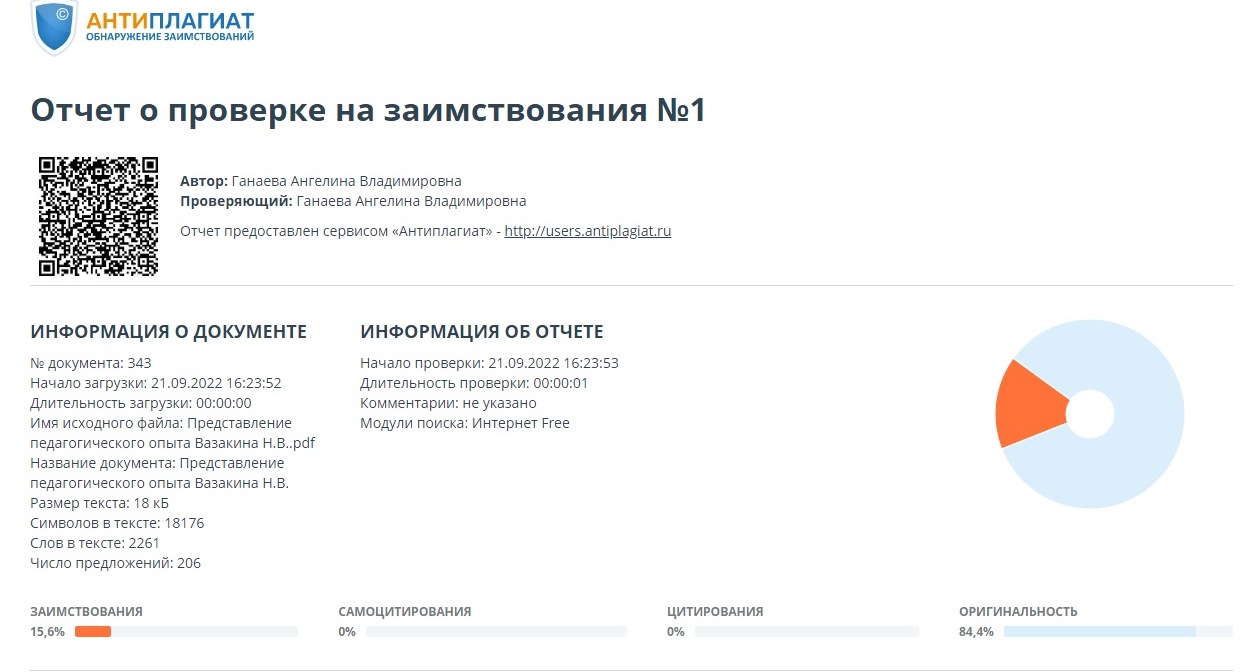 Участие в инновационной (экспериментальной) деятельности
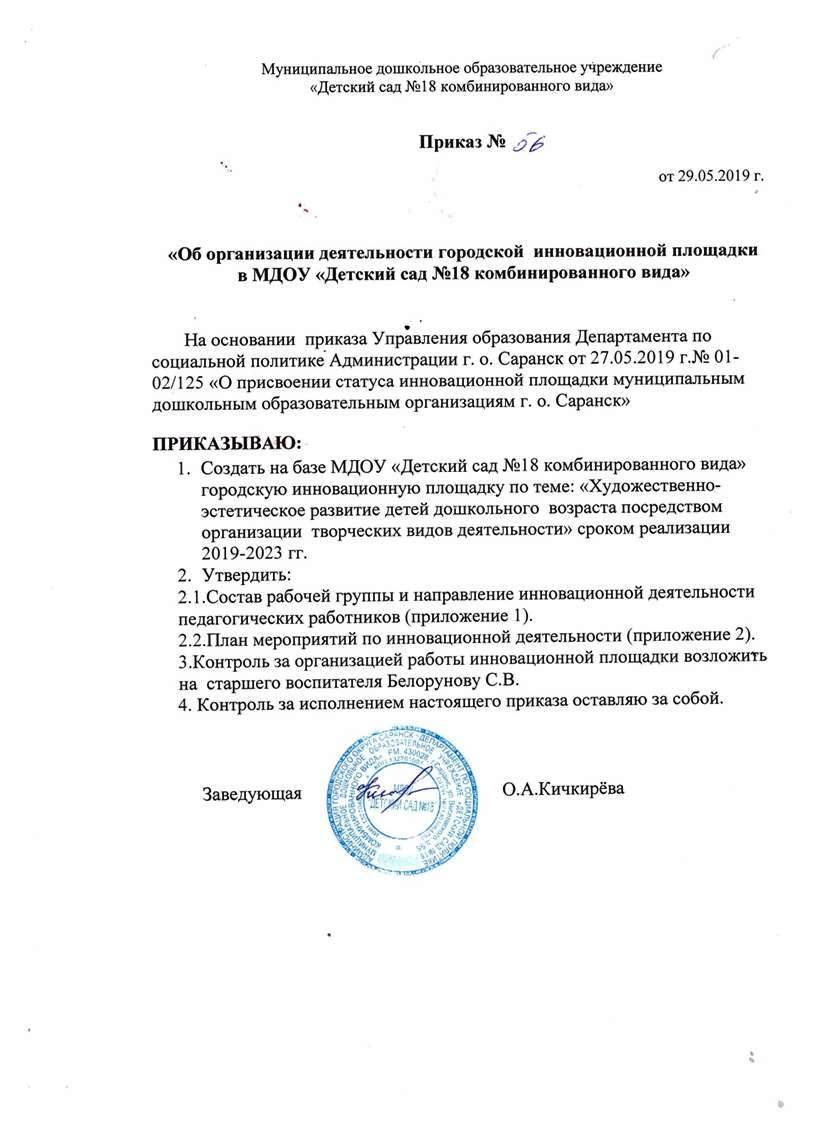 Участие в инновационной (экспериментальной) деятельности
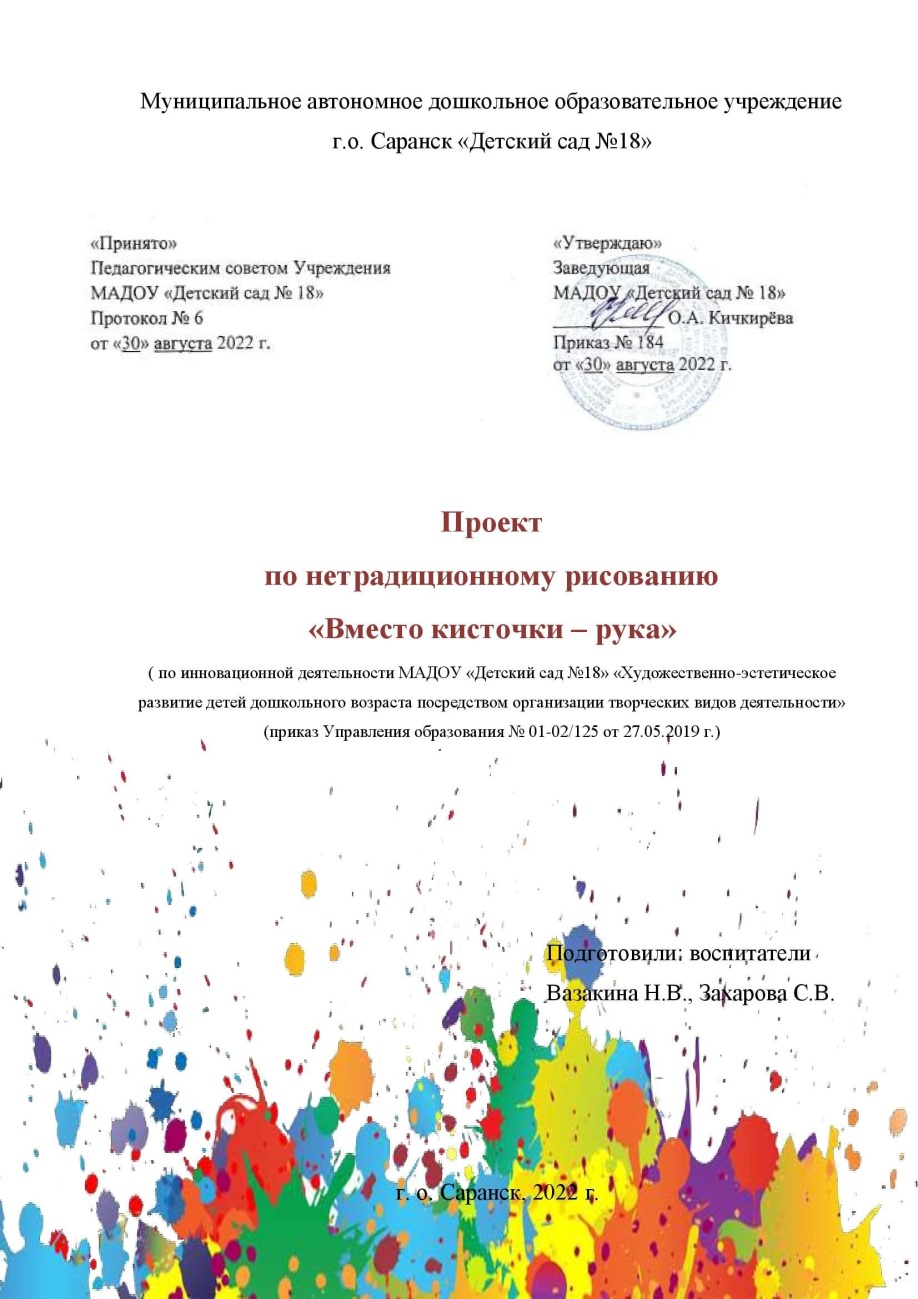 Наставничество
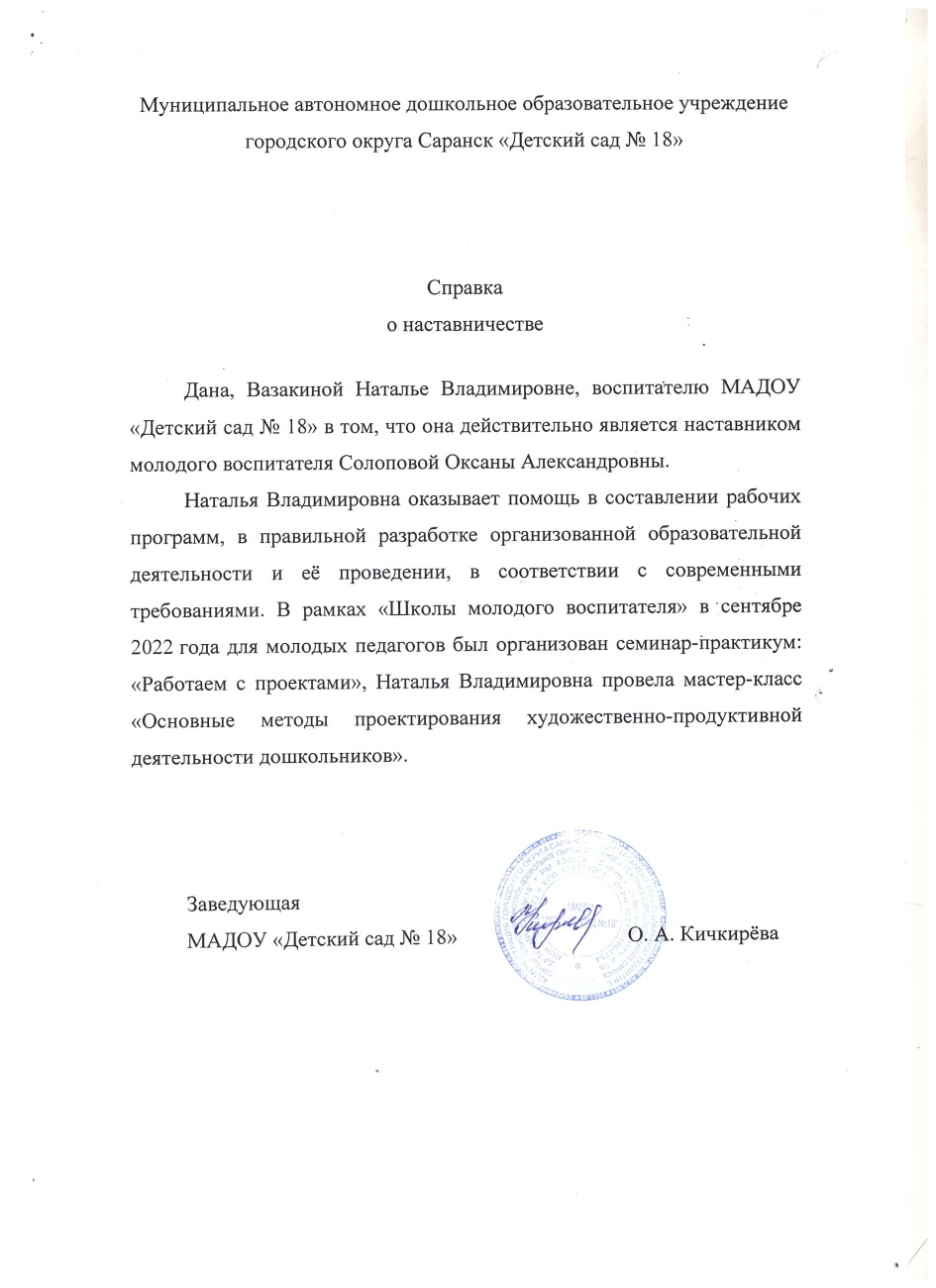 Наличие публикаций
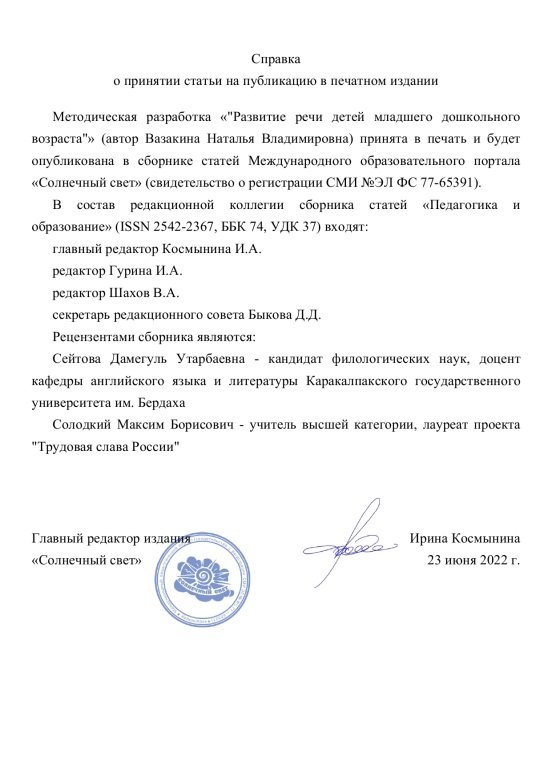 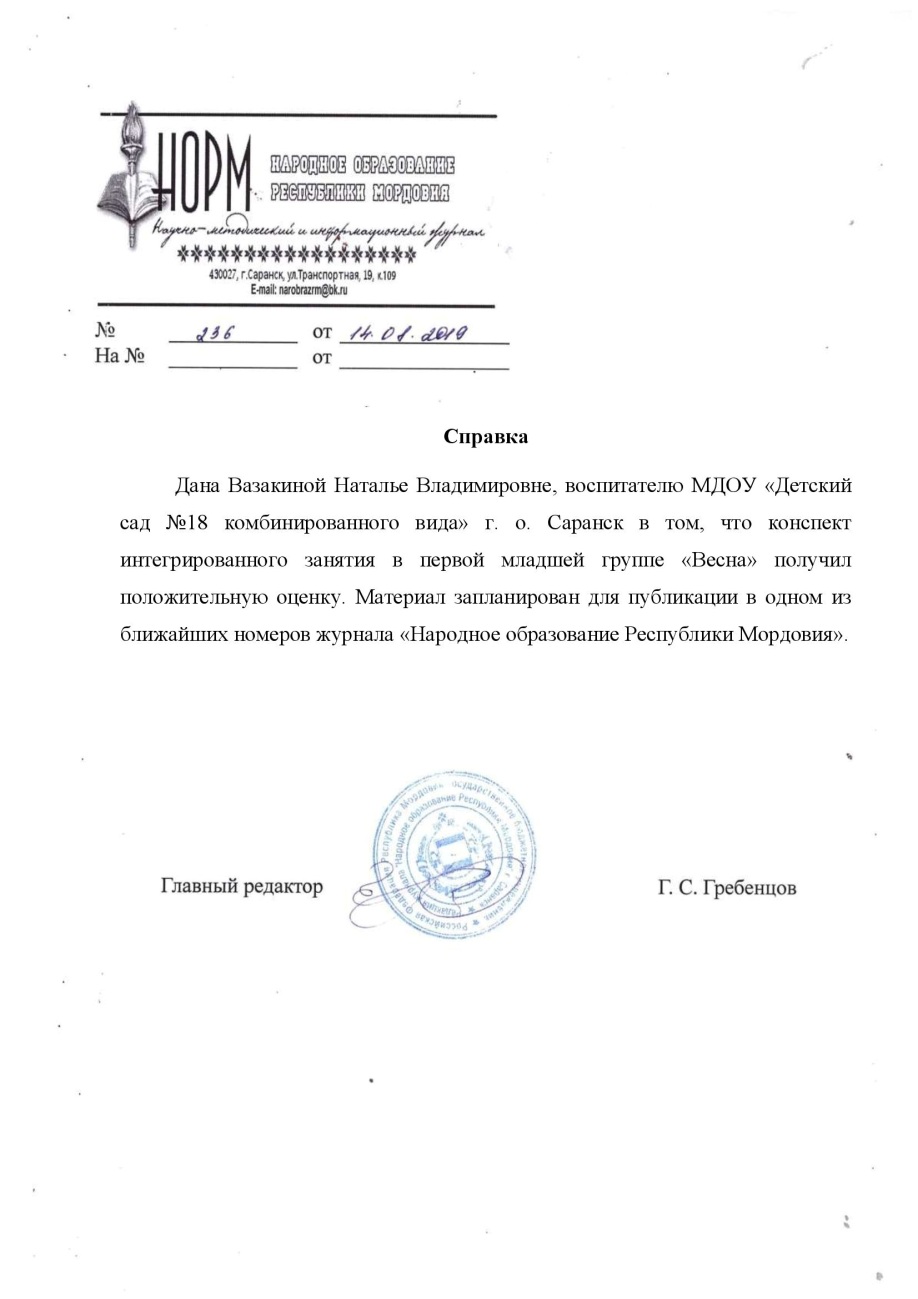 Наличие публикаций
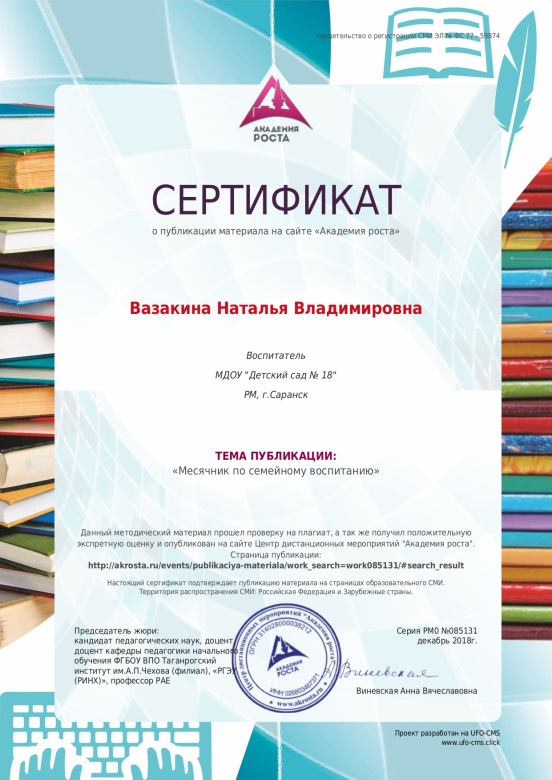 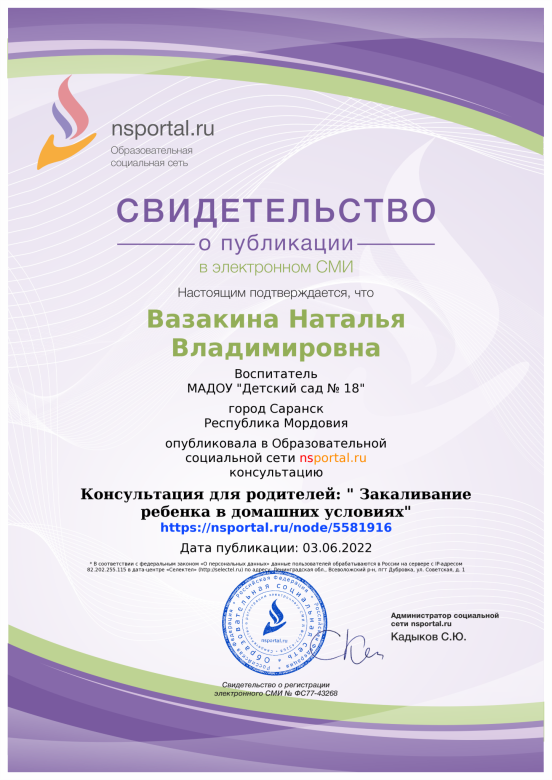 Результаты участия воспитанников в: конкурсах; выставках; турнирах; соревнованиях; акциях; фестивалях
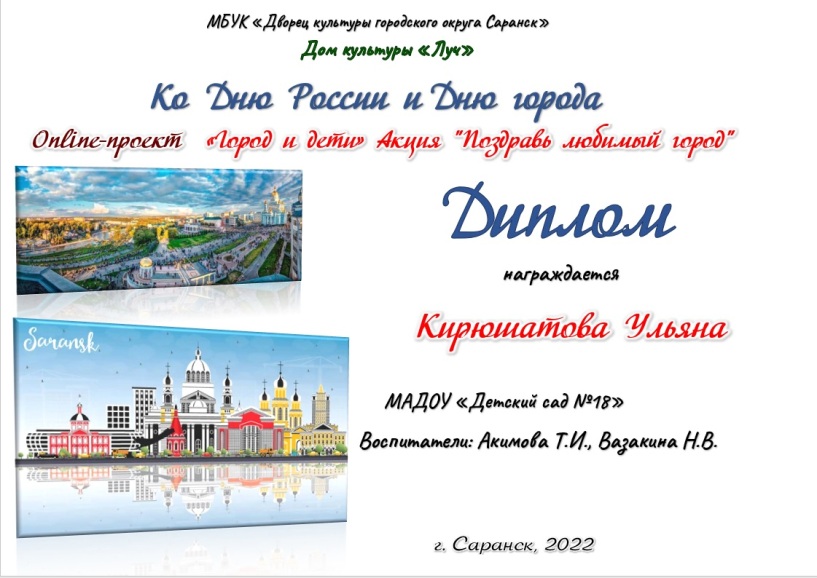 Результаты участия воспитанников в: конкурсах; выставках; турнирах; соревнованиях; акциях; фестивалях
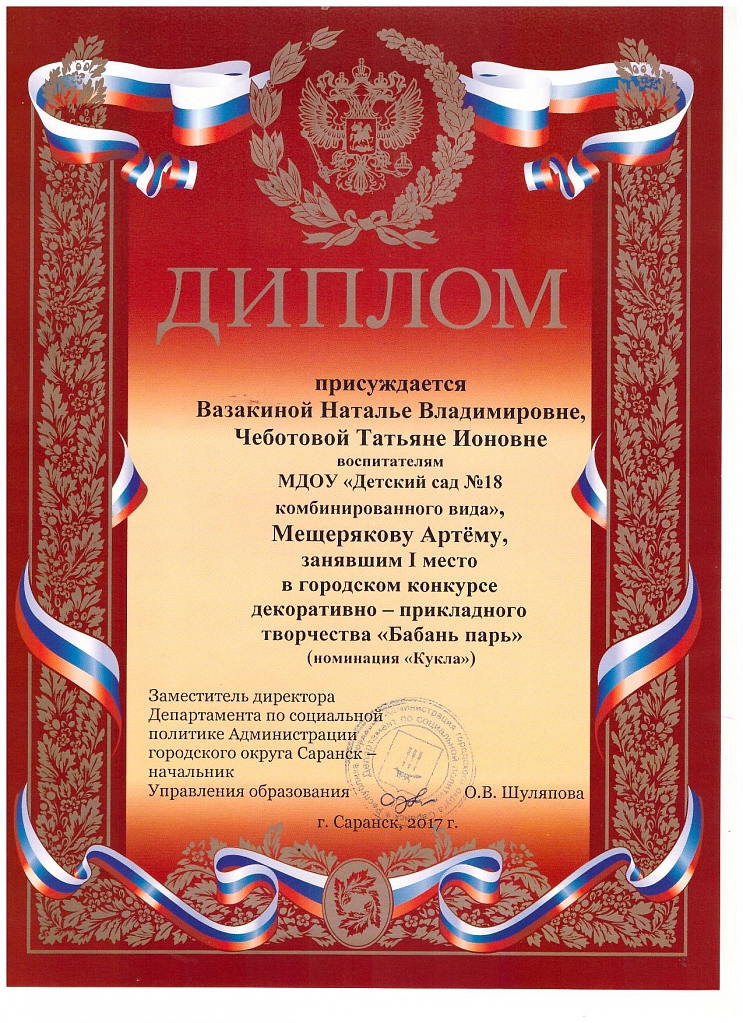 Результаты участия воспитанников в: конкурсах; выставках; турнирах; соревнованиях; акциях; фестивалях
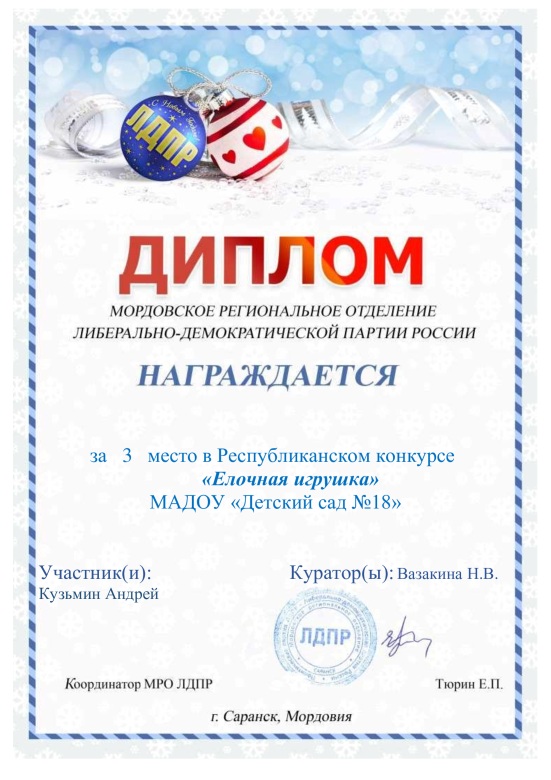 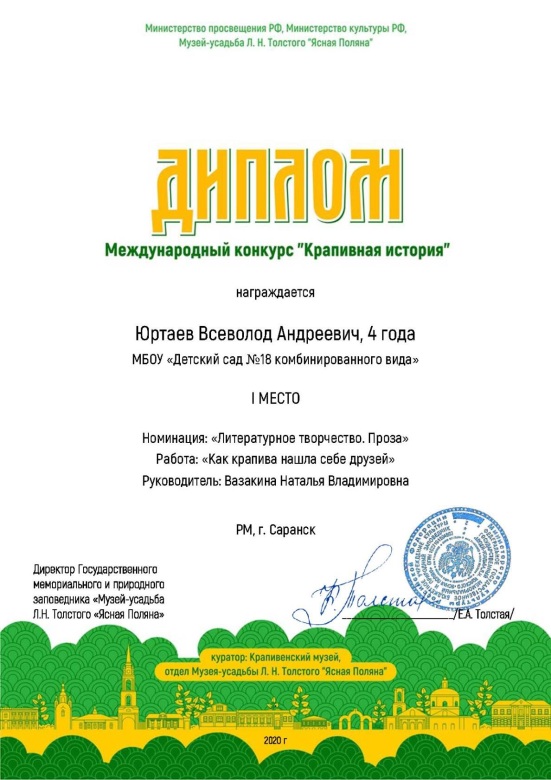 Результаты участия воспитанников в: конкурсах; выставках; турнирах; соревнованиях; акциях; фестивалях
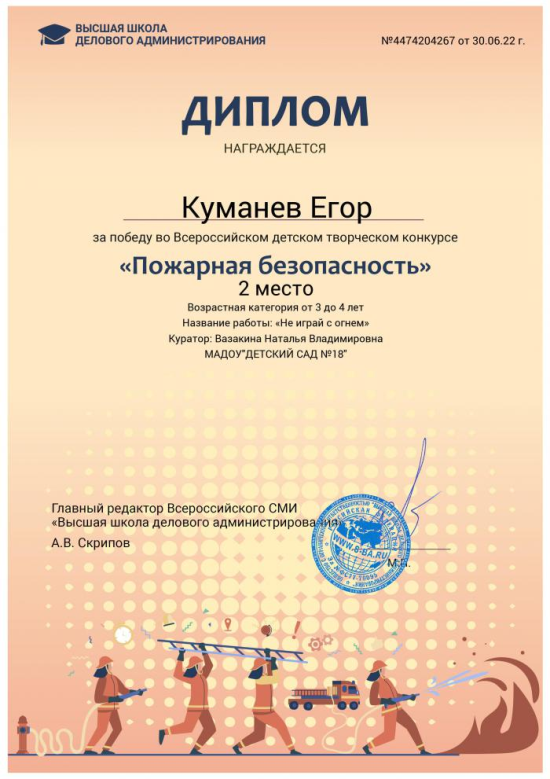 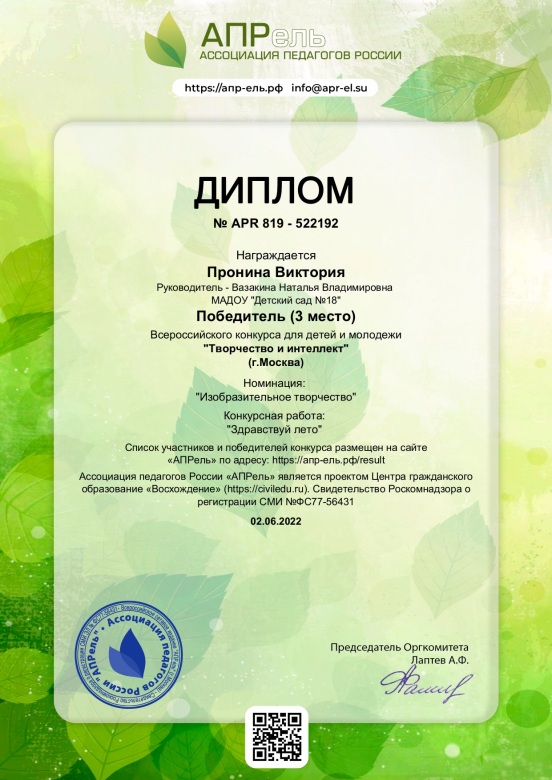 Наличие авторских программ, методических пособий
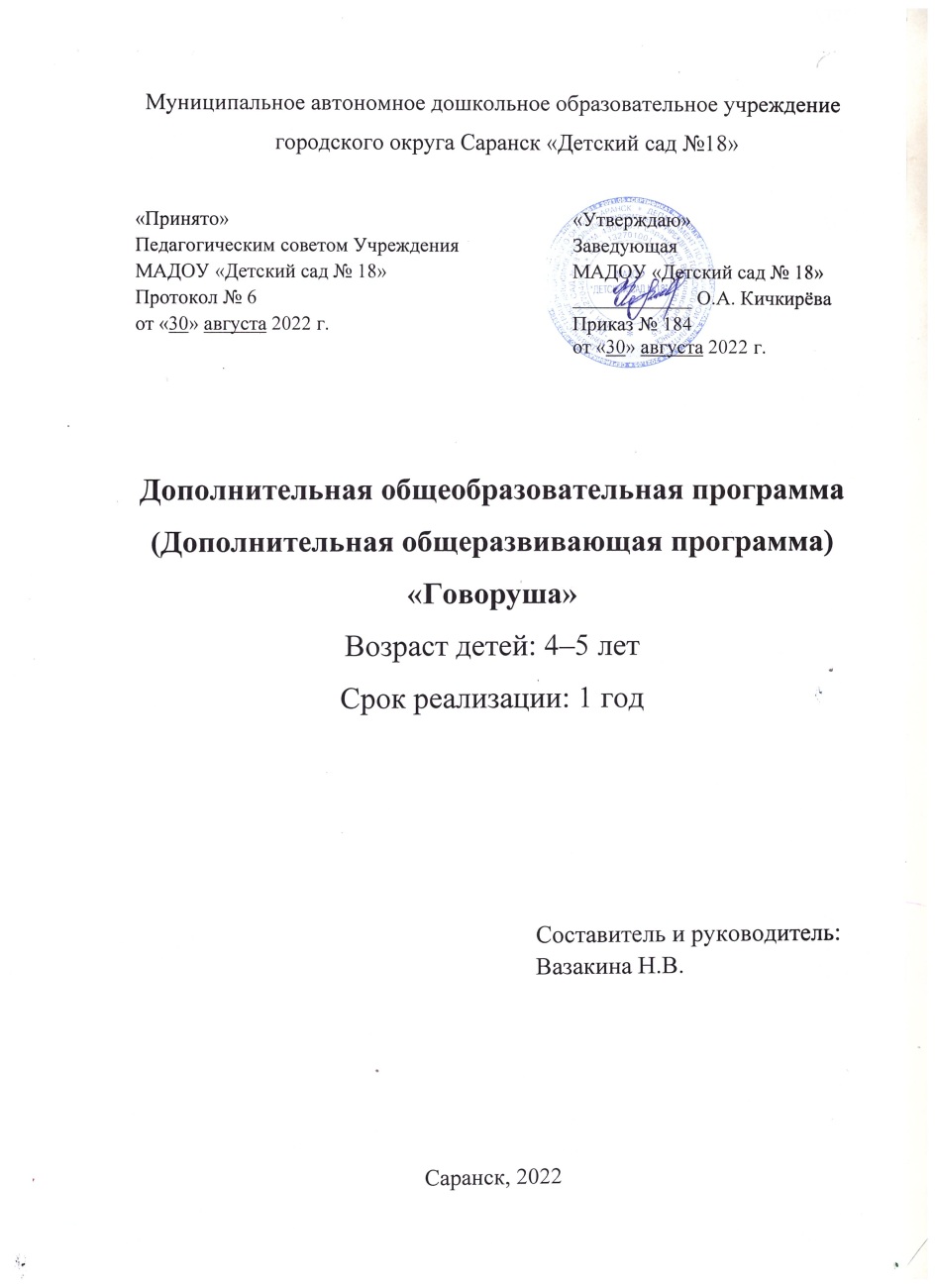 Выступления на заседаниях методических советов, научно-практических конференциях, педагогических чтениях, семинарах, секциях, форумах, радиопередачах
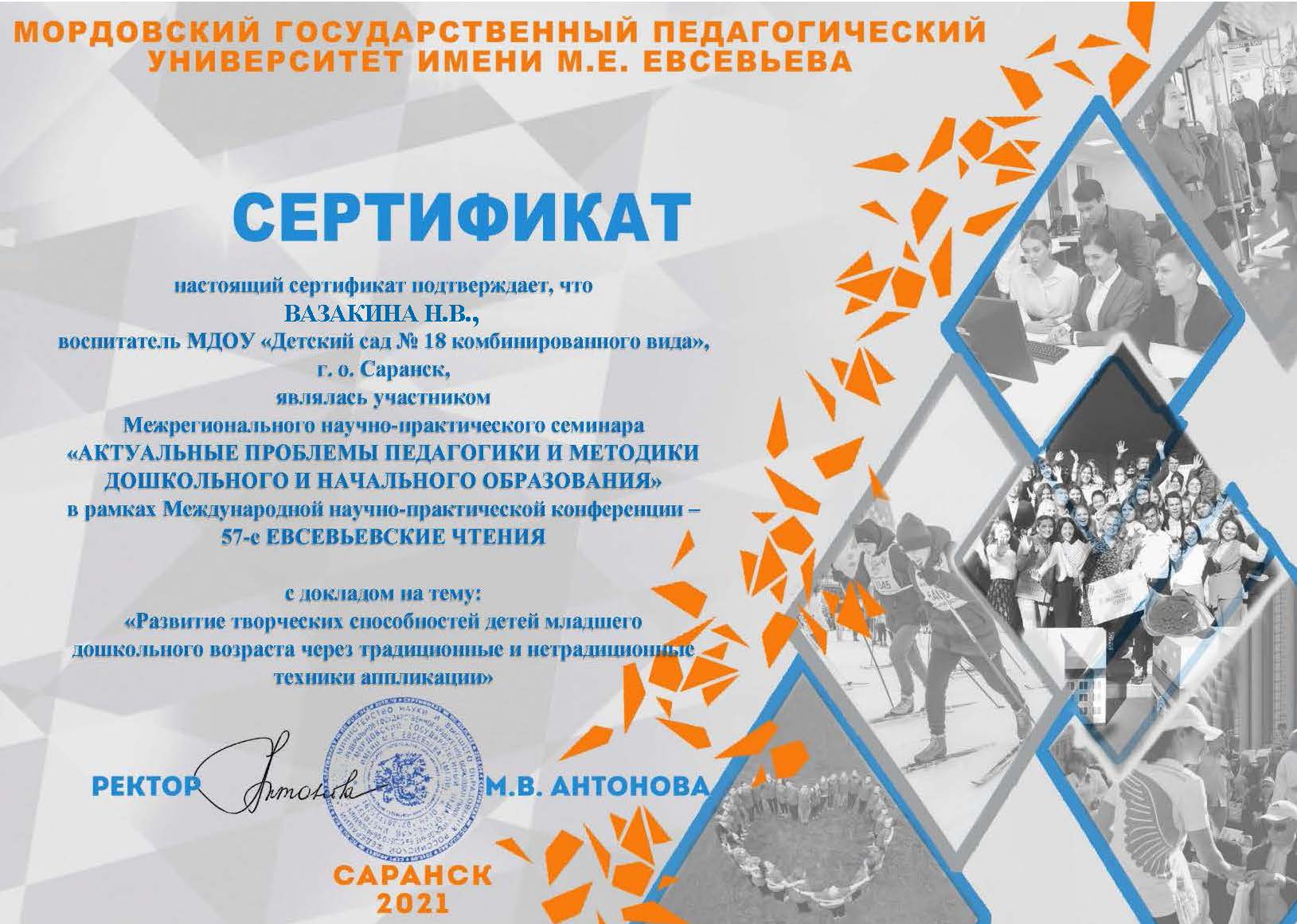 Выступления на заседаниях методических советов, научно-практических конференциях, педагогических чтениях, семинарах, секциях, форумах, радиопередачах
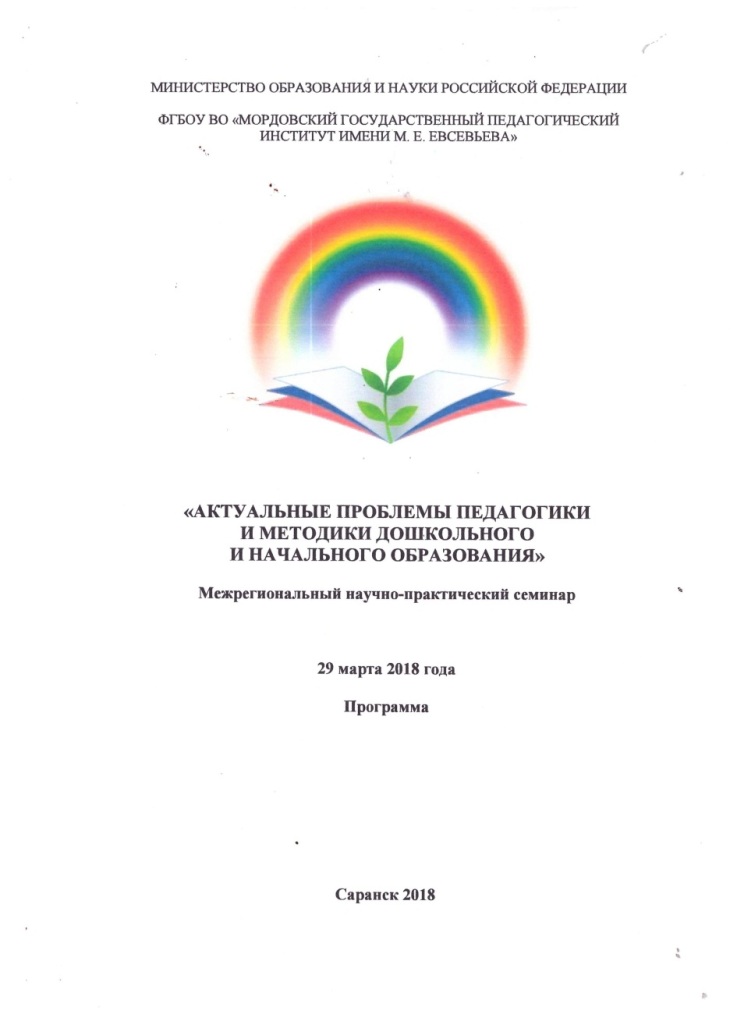 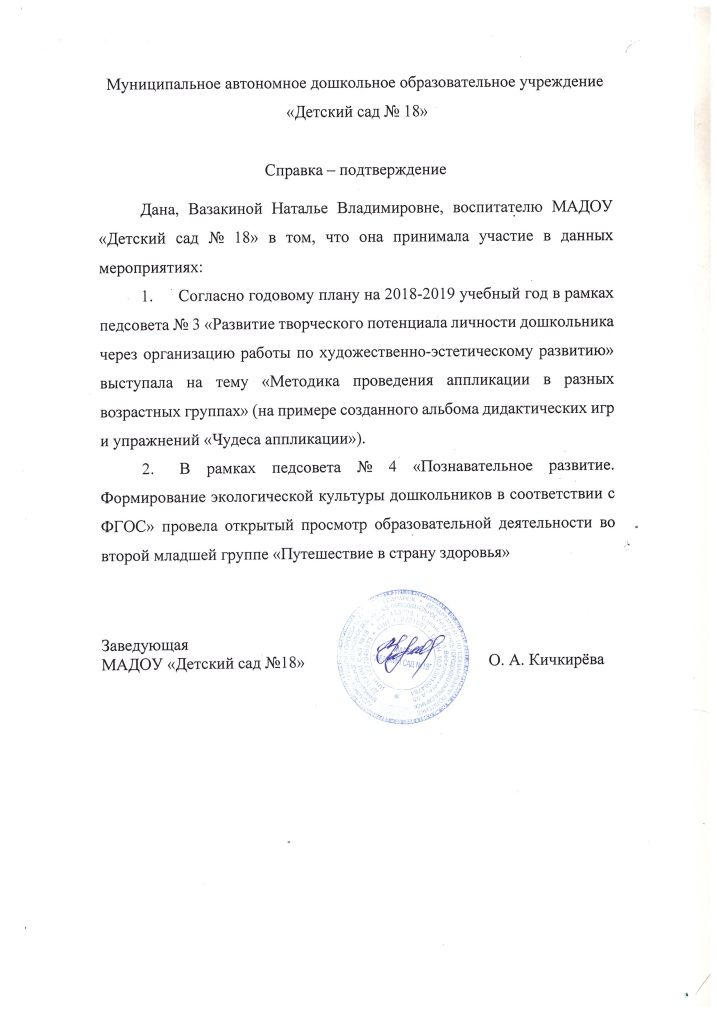 Выступления на заседаниях методических советов, научно-практических конференциях, педагогических чтениях, семинарах, секциях, форумах, радиопередачах
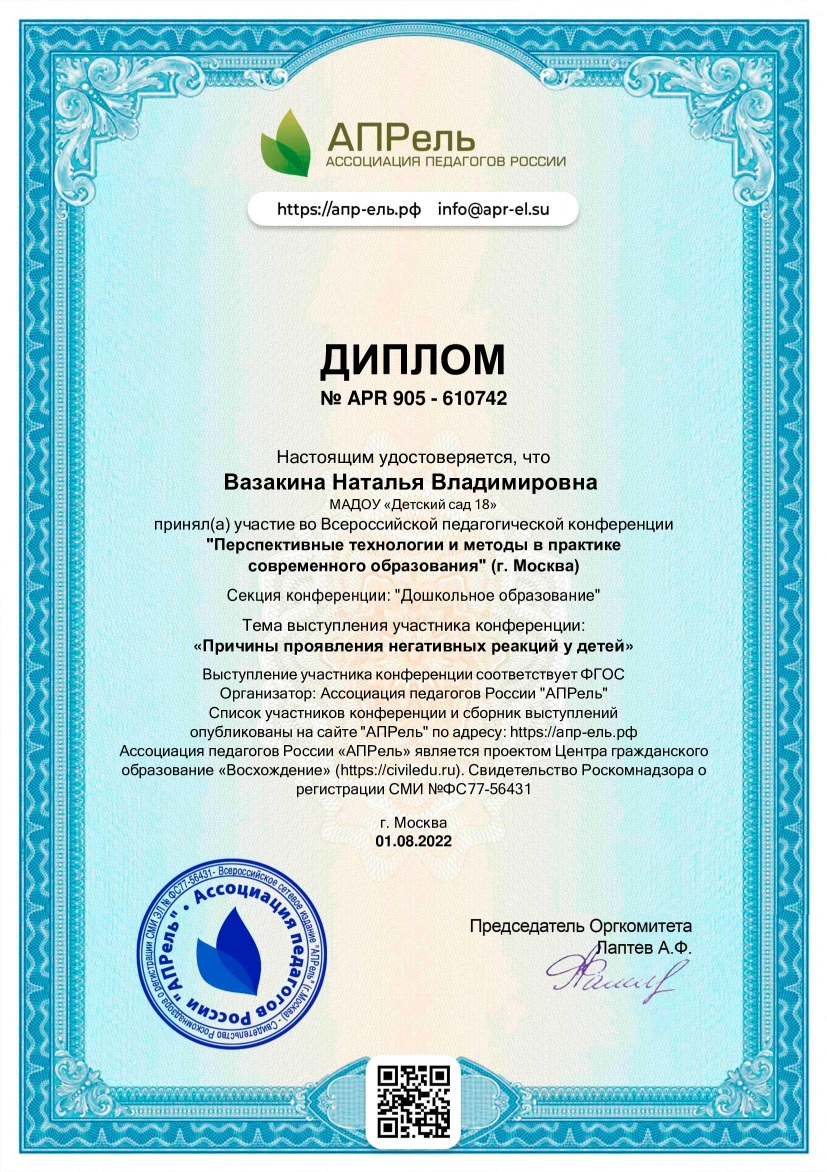 Проведение открытых занятий, мастер-классов, мероприятий
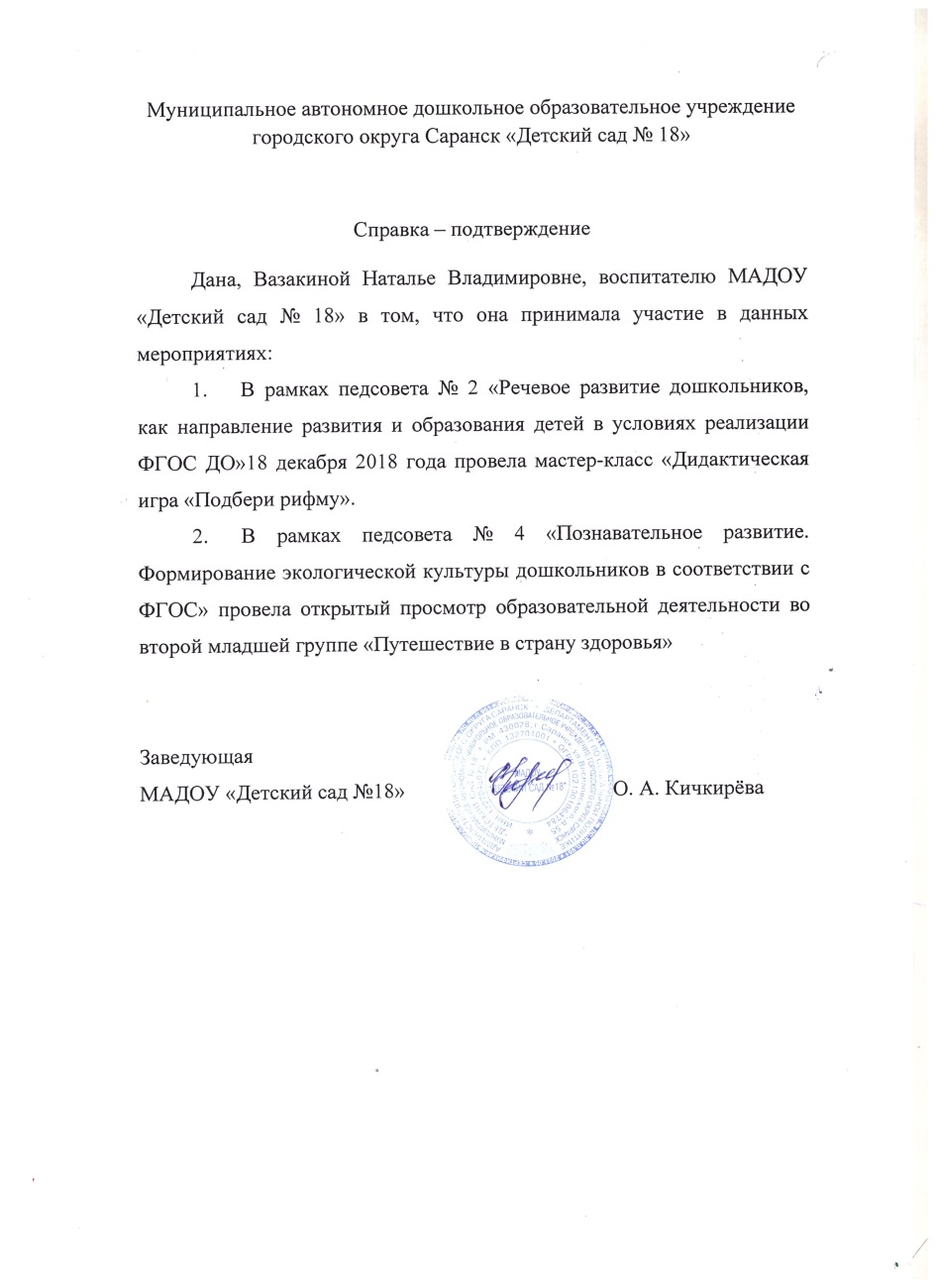 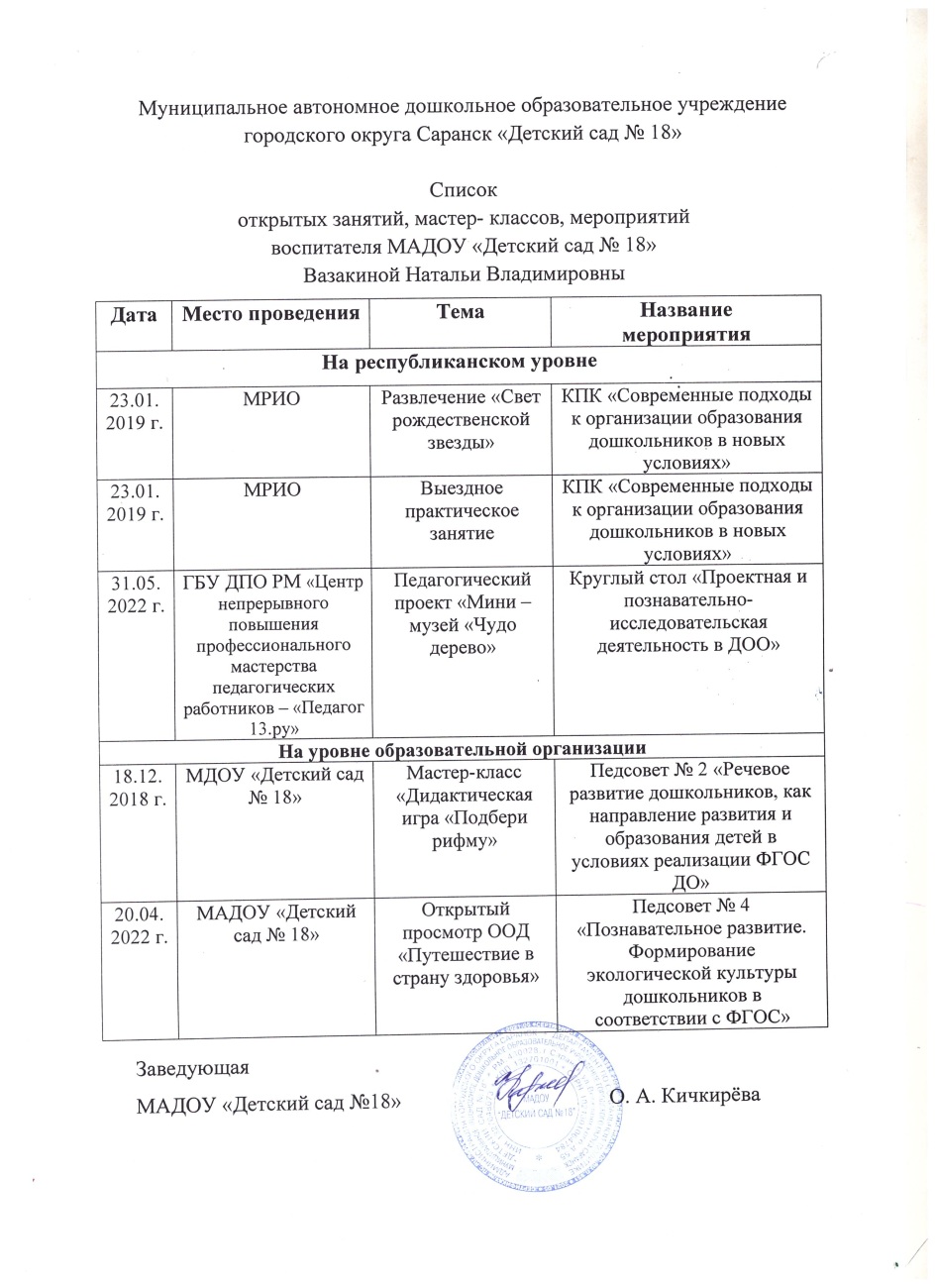 Проведение открытых занятий, мастер-классов, мероприятий
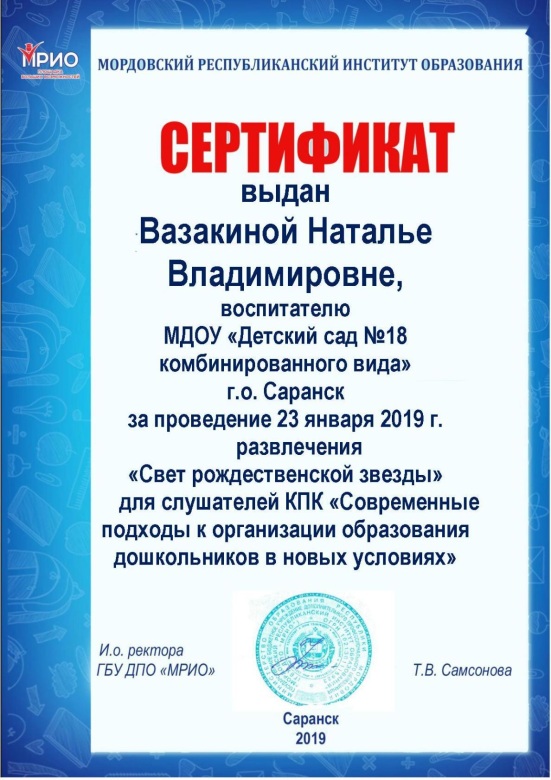 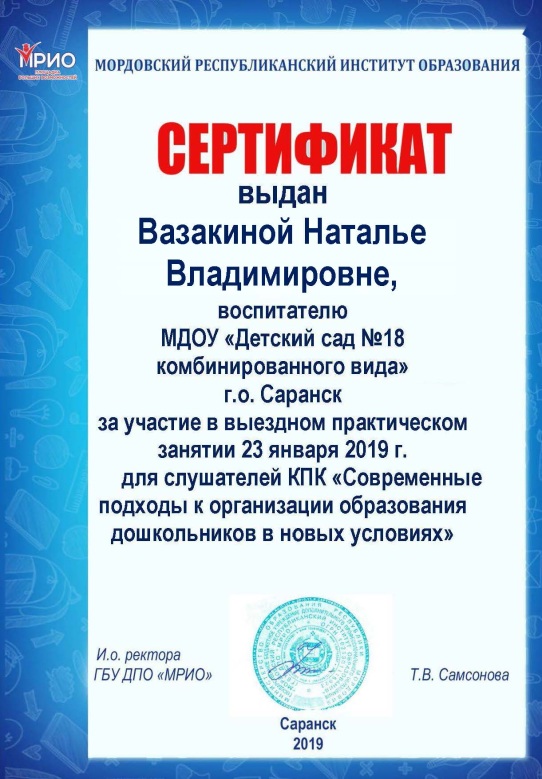 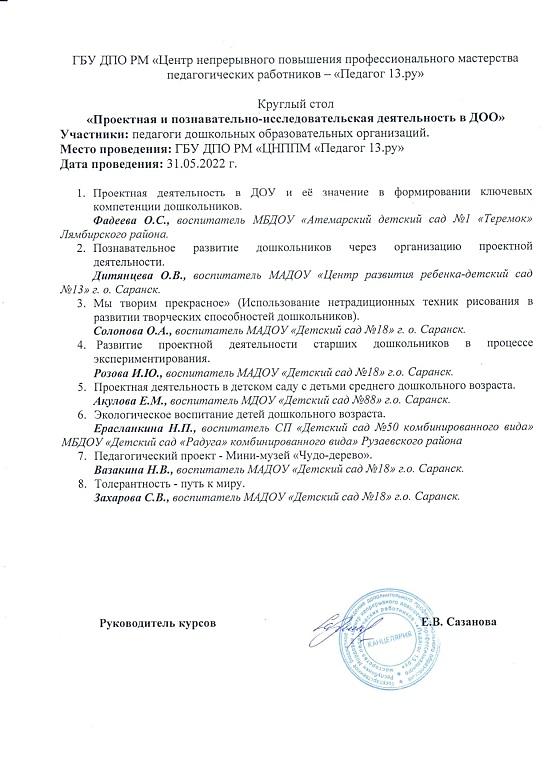 Экспертная деятельность
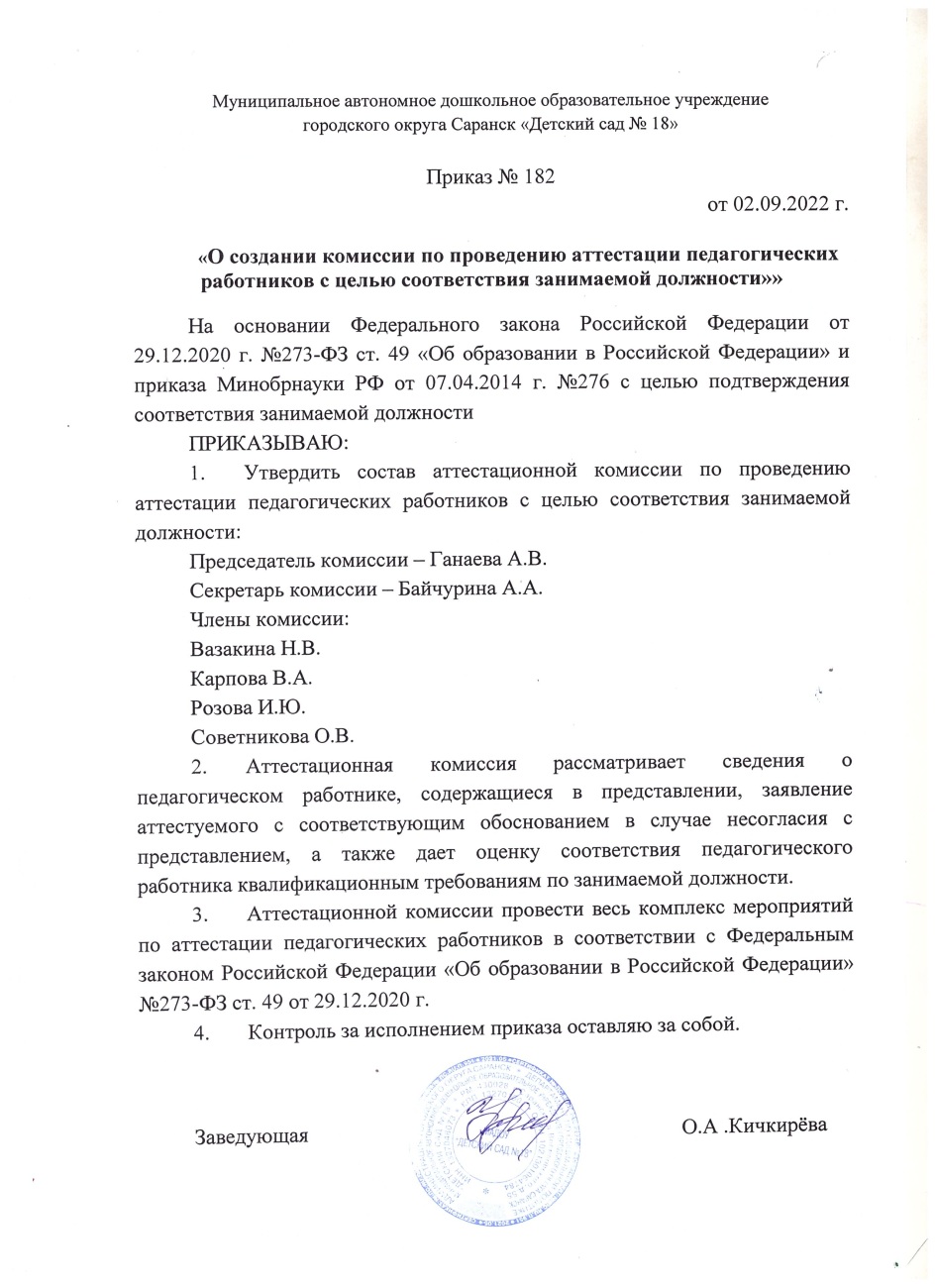 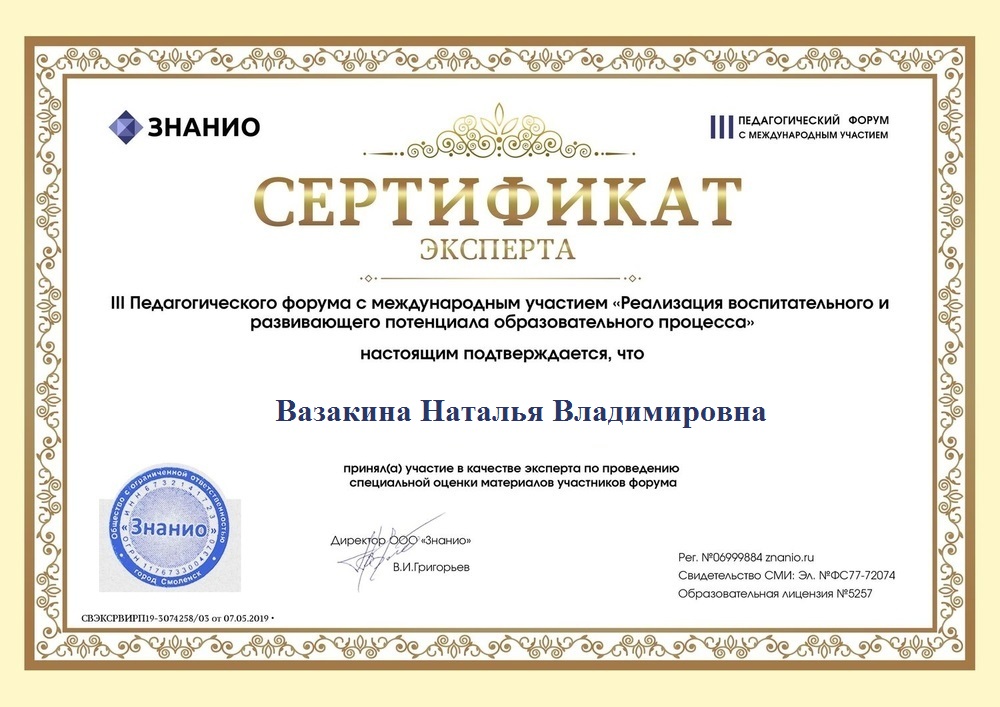 Общественно-педагогическая активность педагога: участие в комиссиях, педагогических сообществах, в жюри конкурсов
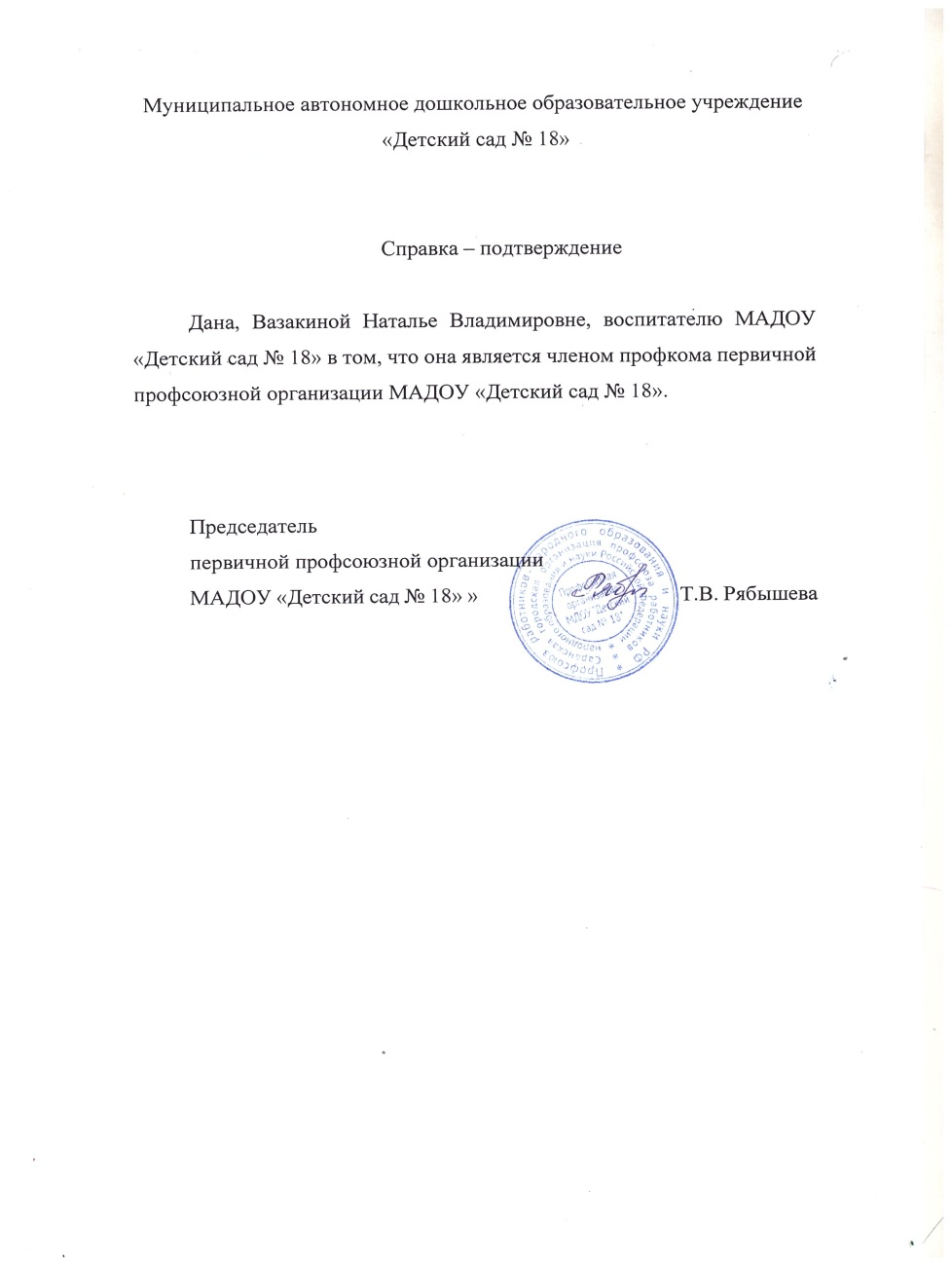 Общественно-педагогическая активность педагога: участие в комиссиях, педагогических сообществах, в жюри конкурсов
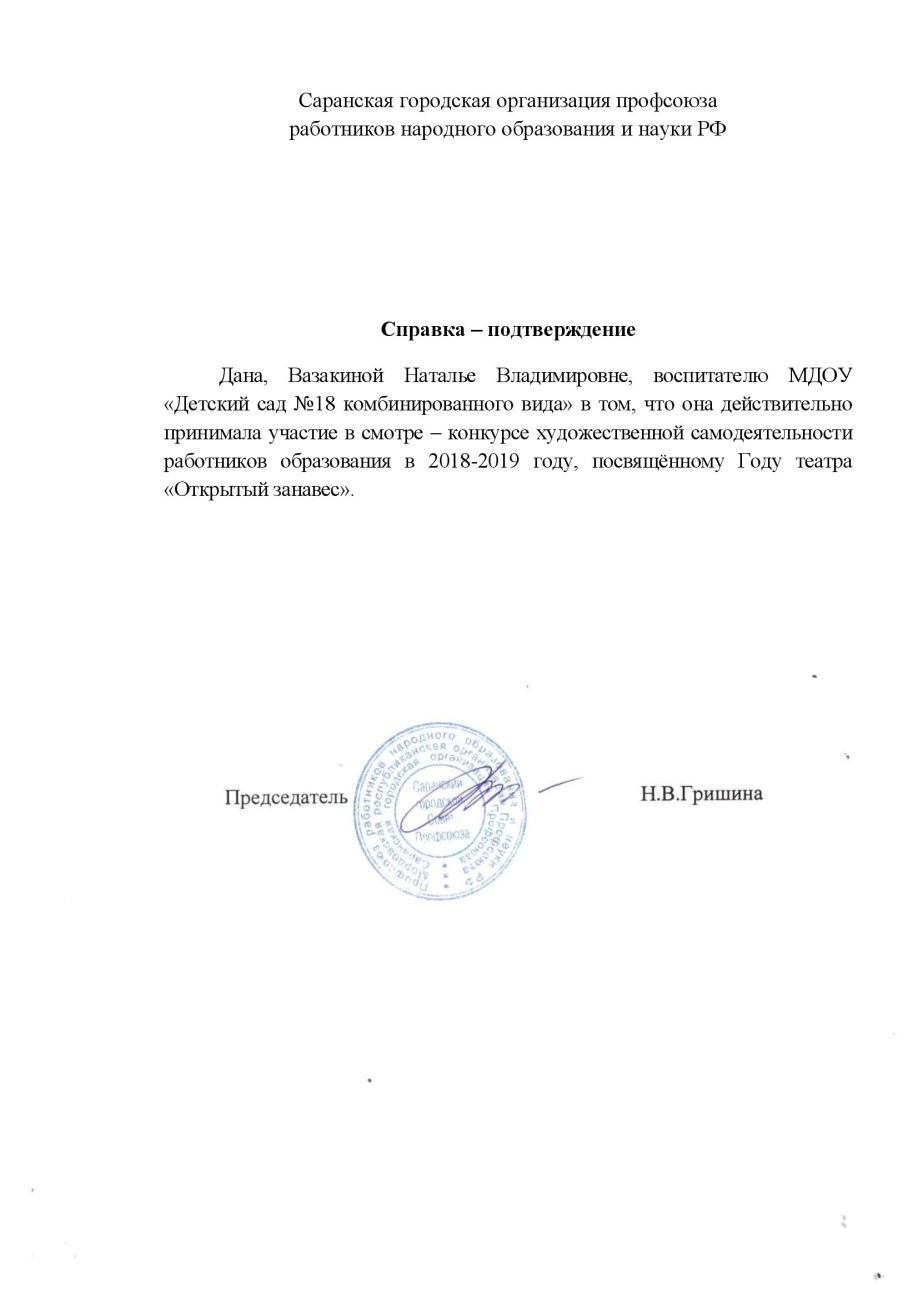 Позитивные результаты работы с воспитанниками
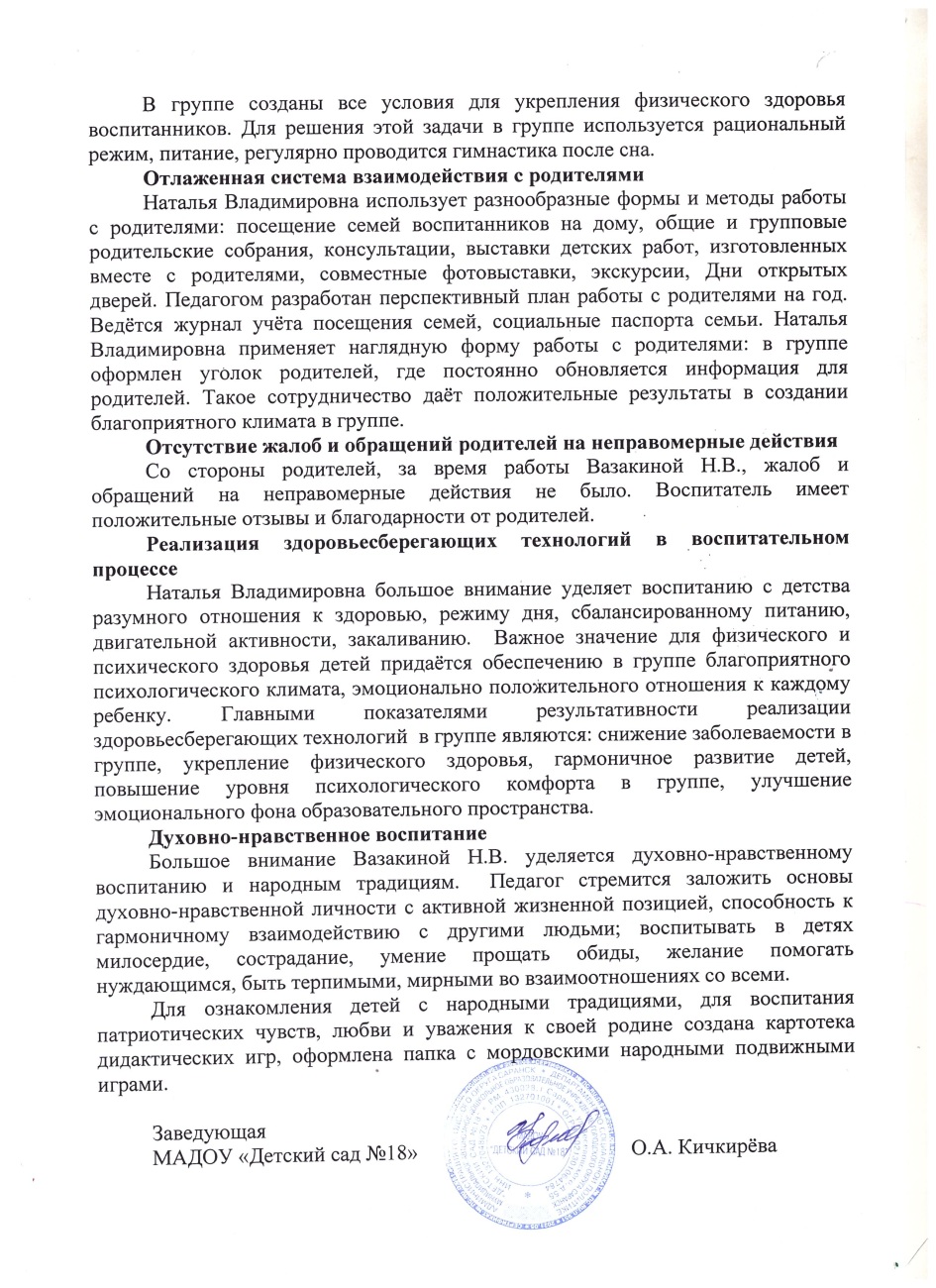 Качество взаимодействия с родителями
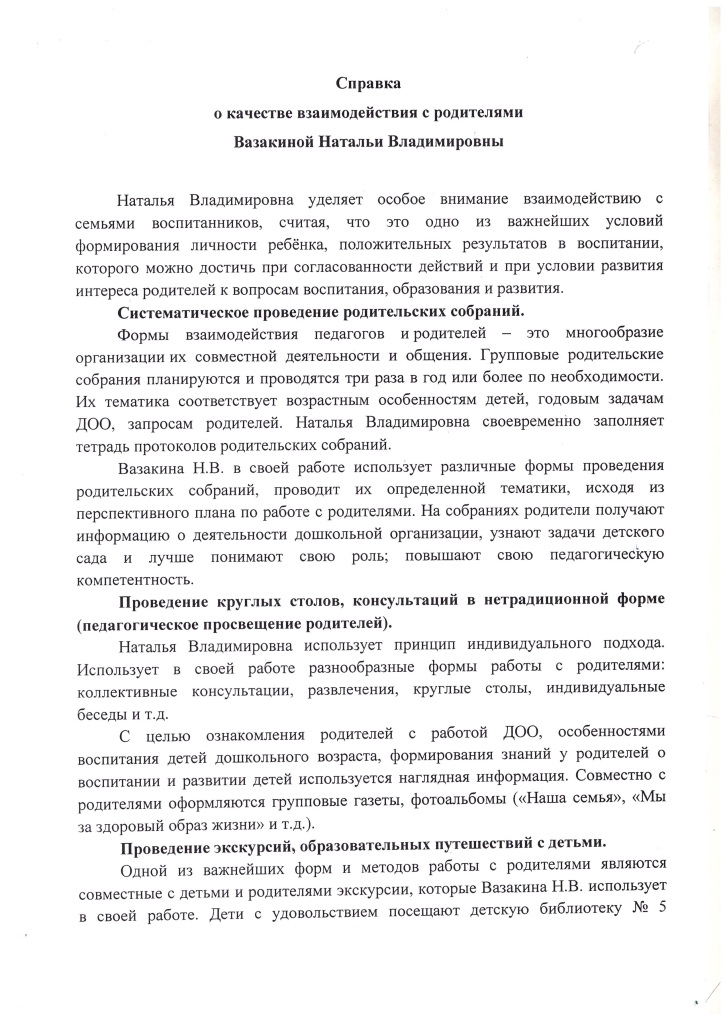 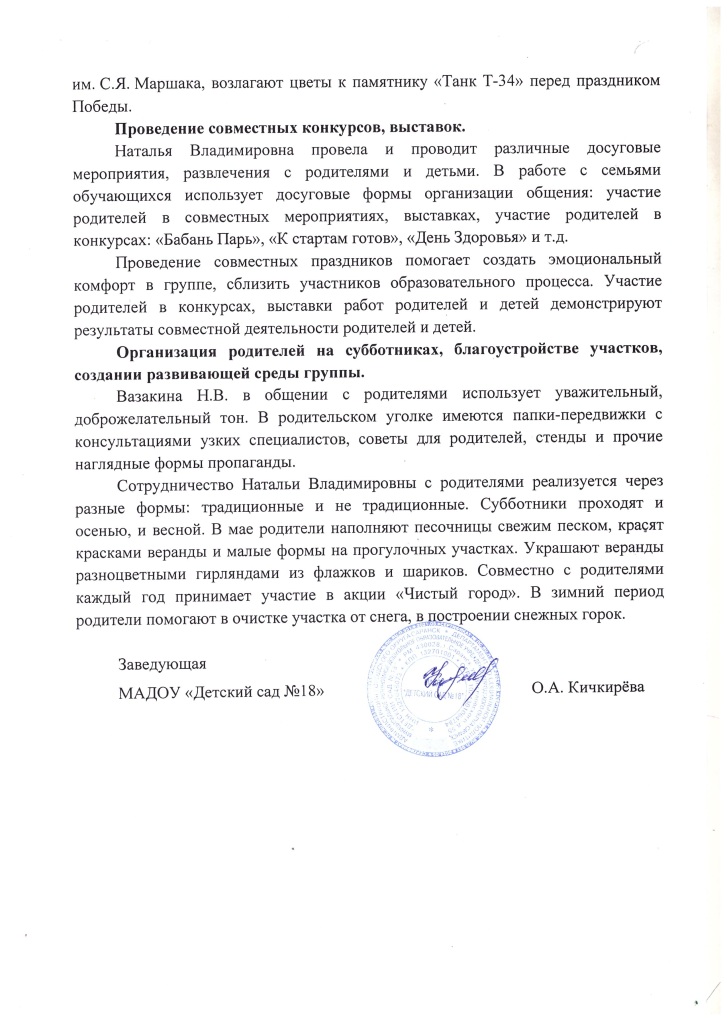 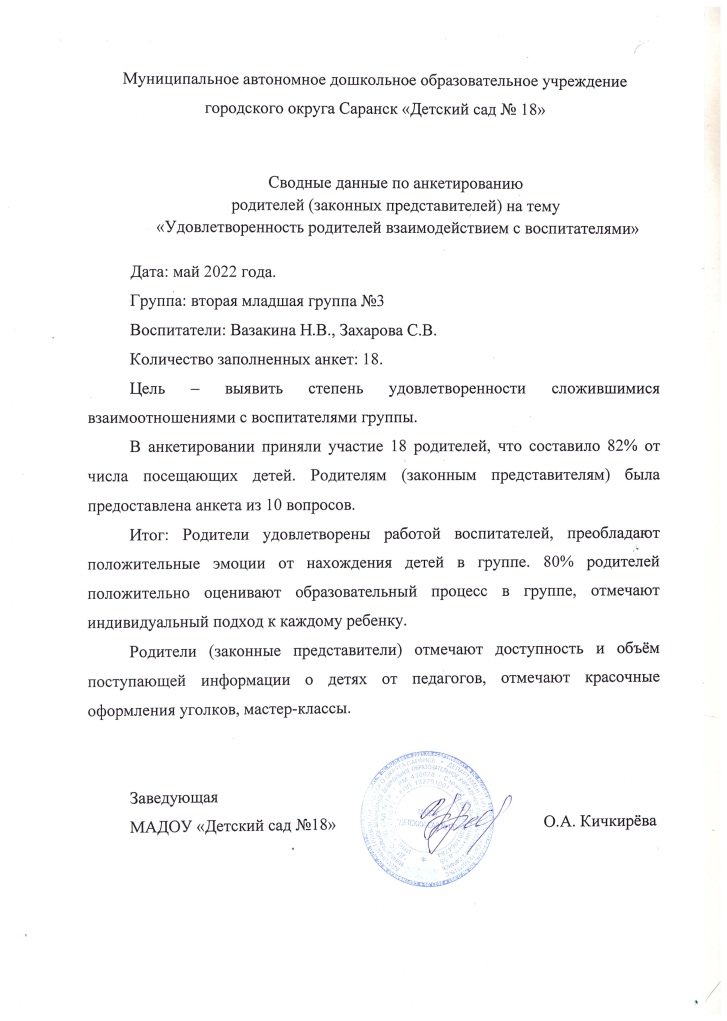 Работа с детьми из социально-неблагополучных семей
Участие педагога в профессиональных конкурсах
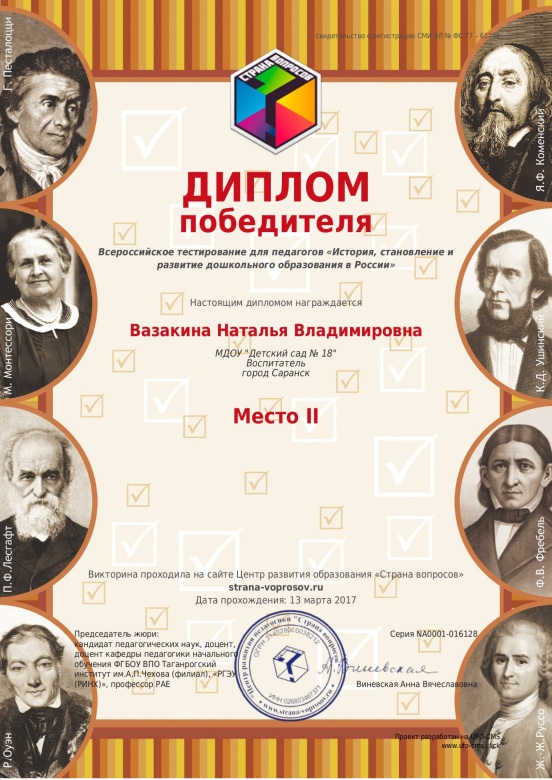 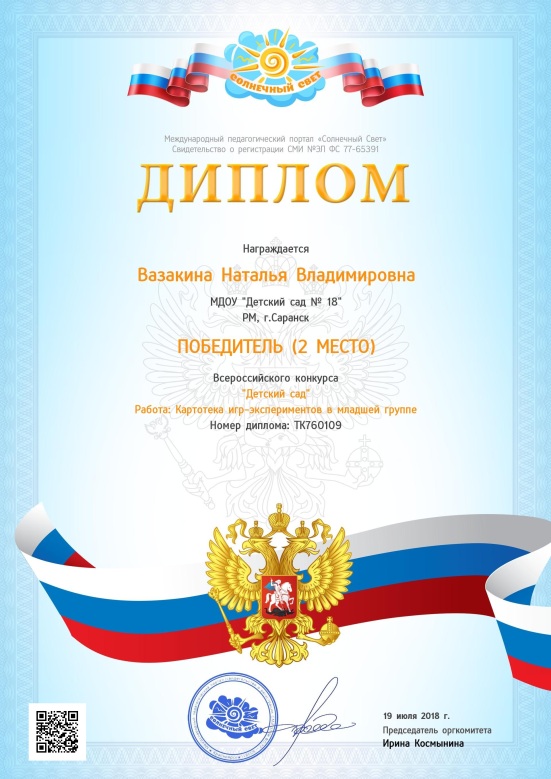 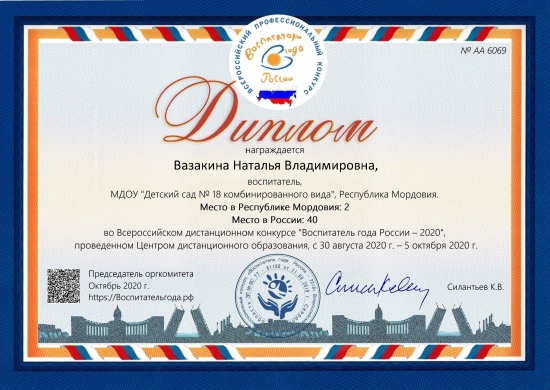 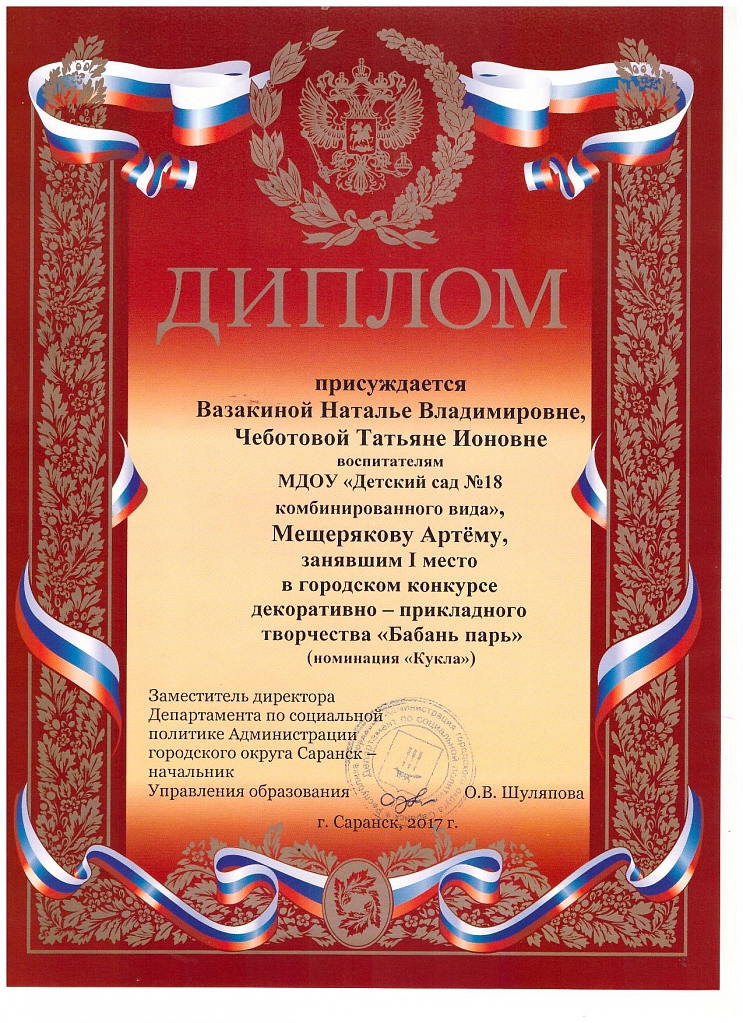 Участие педагога в профессиональных конкурсах
Участие педагога в профессиональных конкурсах
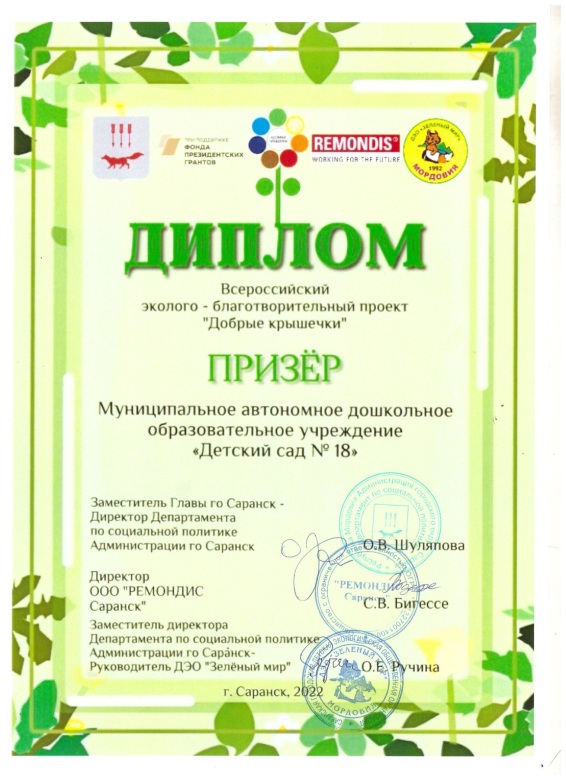 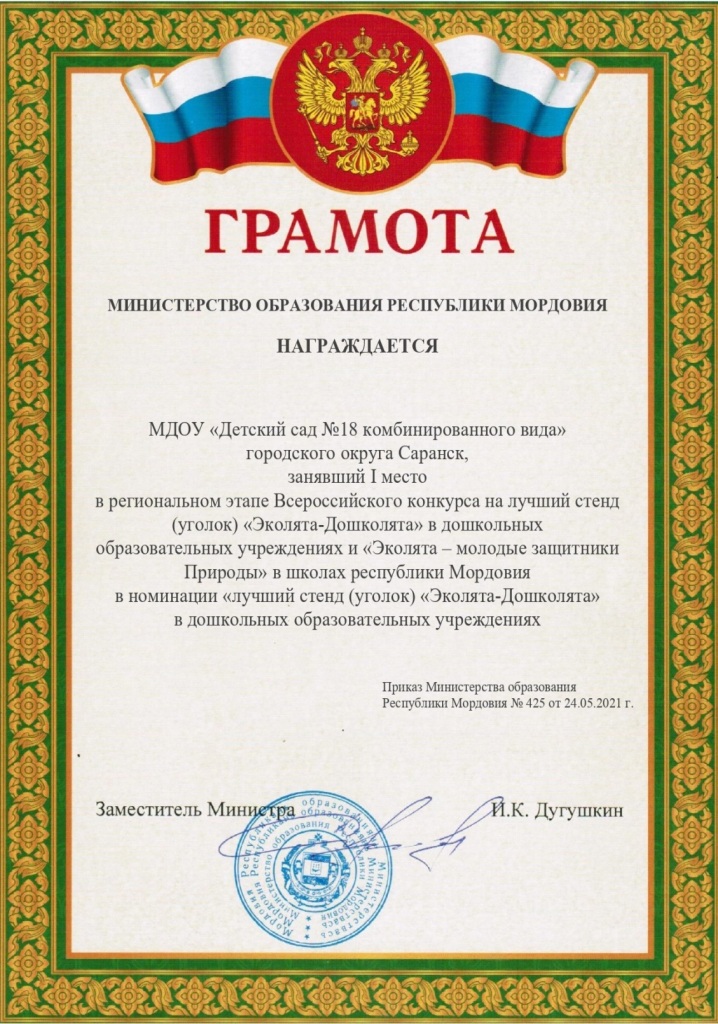 Награды и поощрения
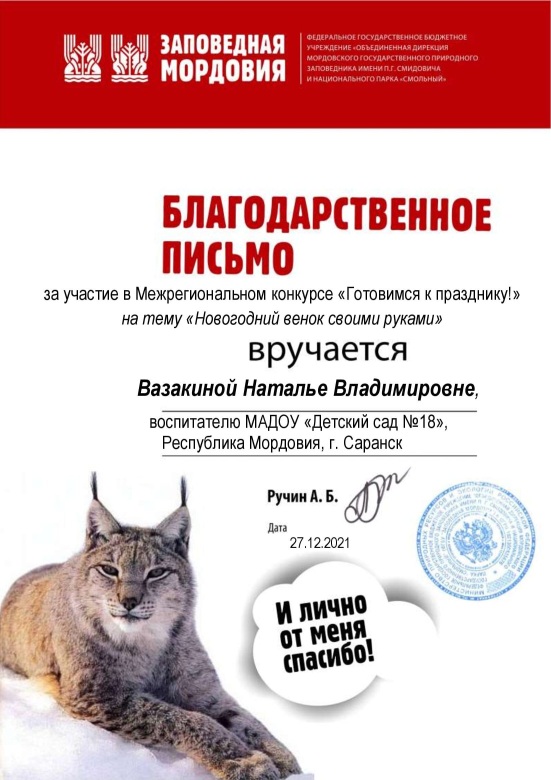 Награды и поощрения
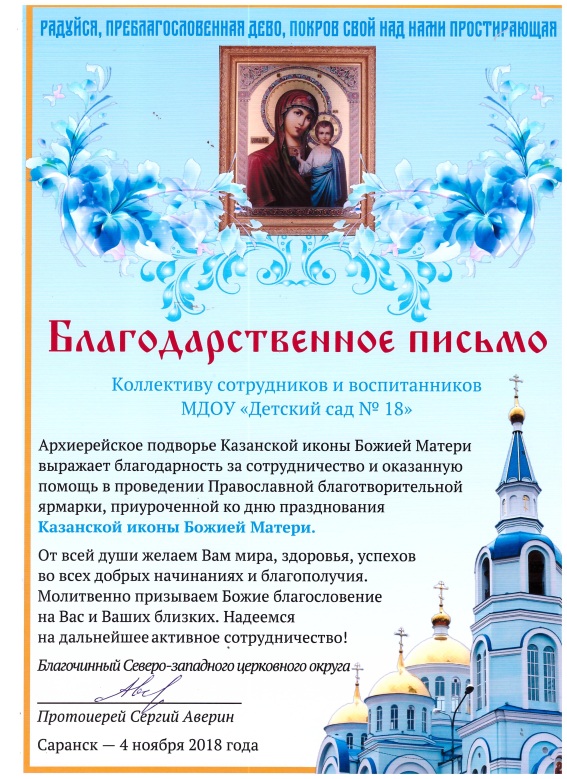 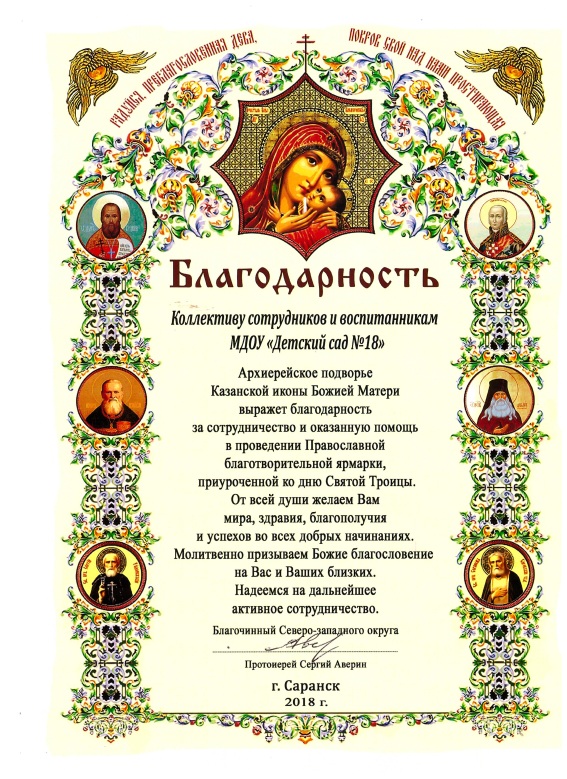 Награды и поощрения
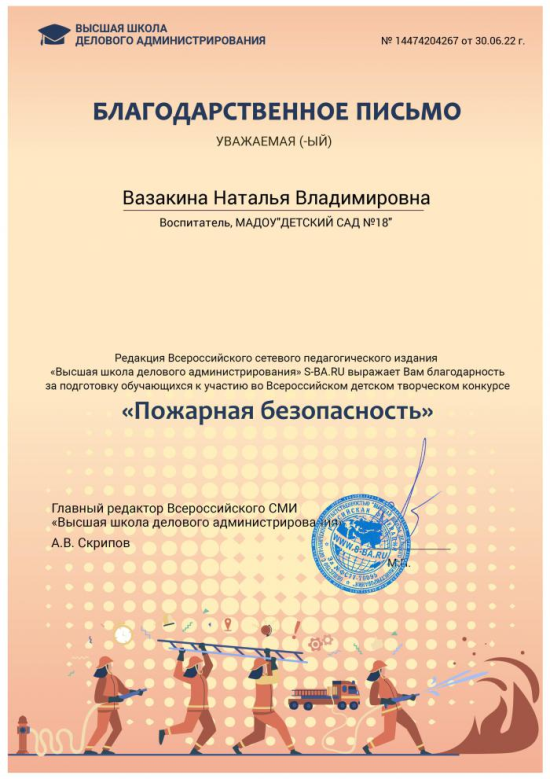 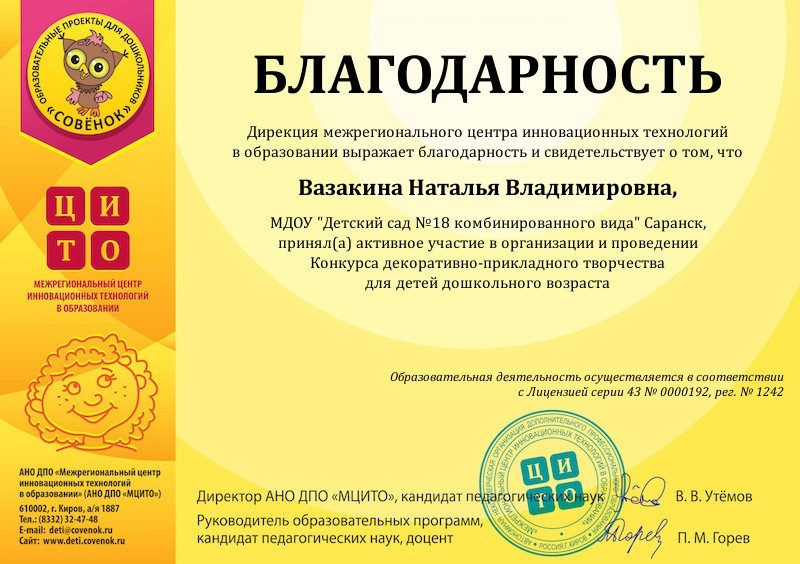